II Liceum Ogólnokształcące im. C. K. Norwida w Krasnymstawie kk
The patron of our school is an outstanding Polish poet  Cyprian Kamil Norwid
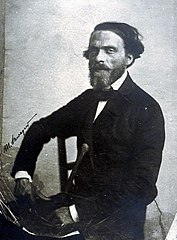 This is what our school looks like
Our school currently teaches ten classes in which there are wonderful and energetic people themselves
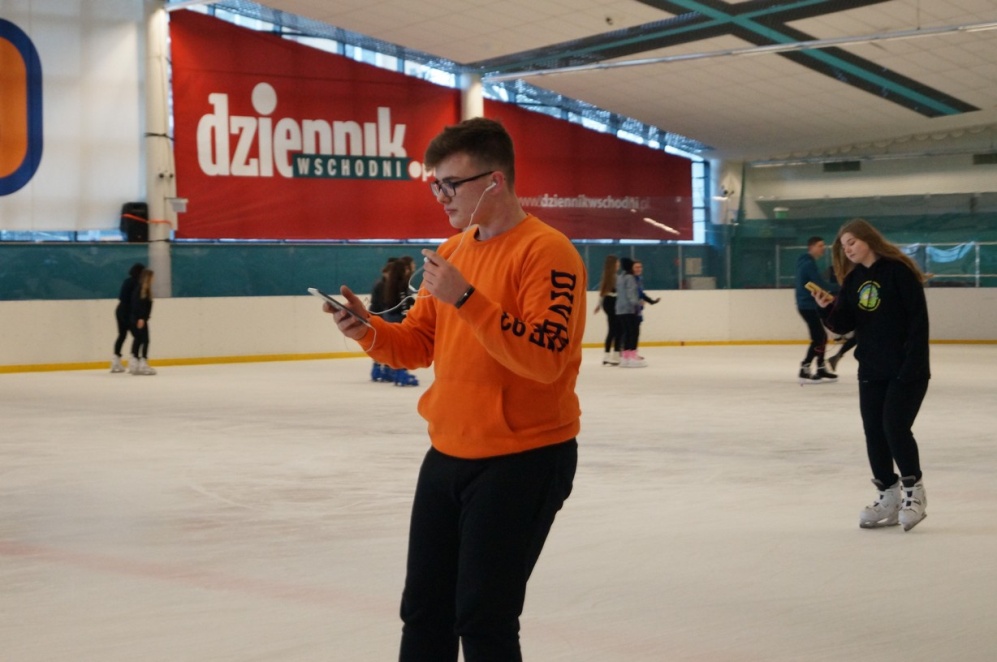 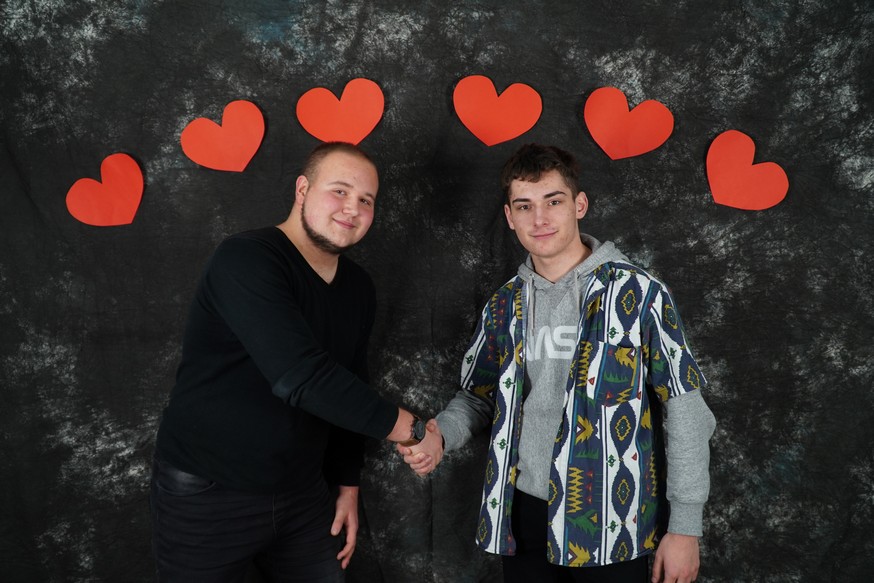 There is a sports club in our school supervised by our PE teachers
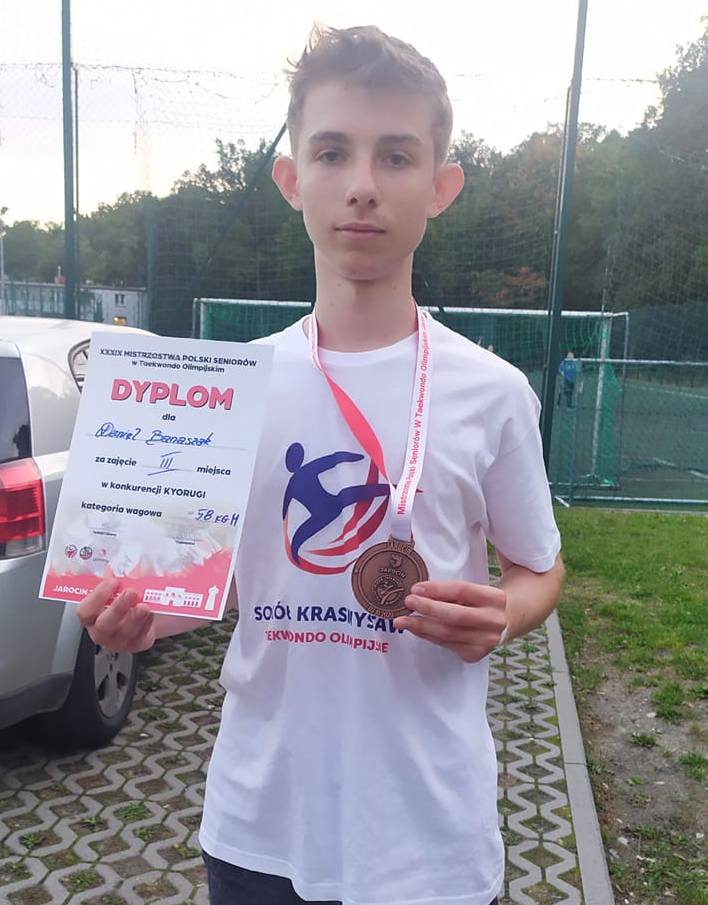 We learn four languages in our school
Those are :
Spanish
French
English
German
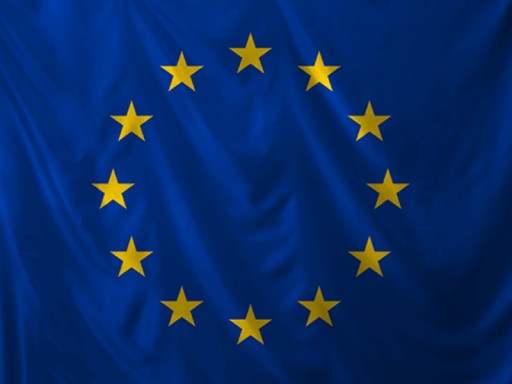 Our school has a student council chaired by Mikołaj Raczkowski
Our school takes part in many projects, for example Erasmus+
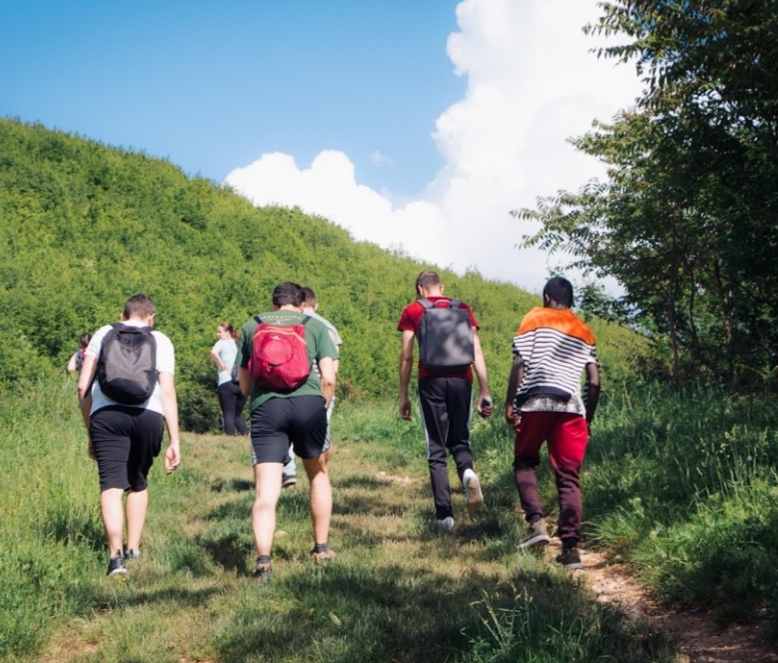 There is a voluntary service at our school
In our school we also have a Youth Film Discussion Club - MDKF "ILUZJON"
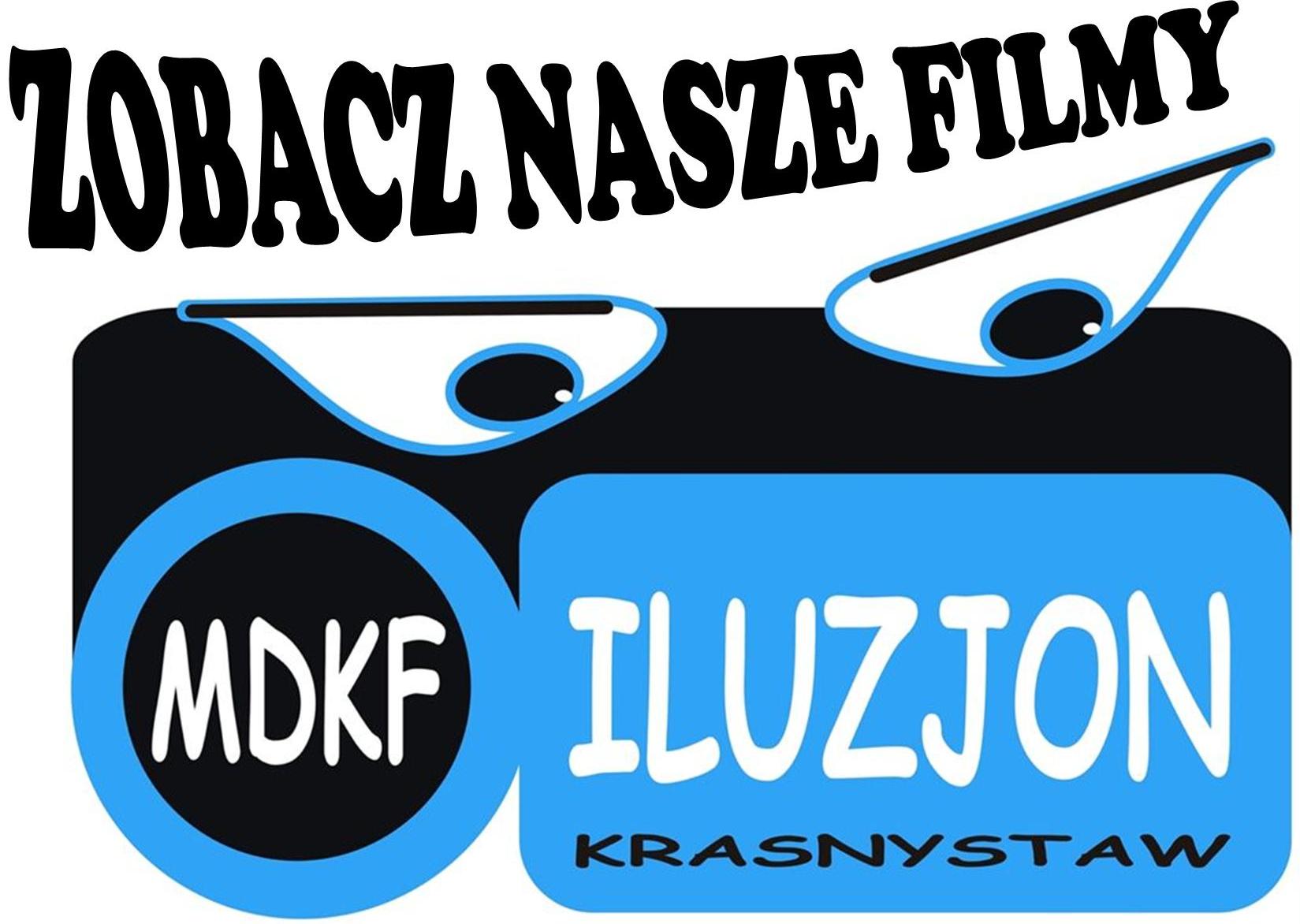 Thank you for your attention and see you soon 
Mikołaj Raczkowski